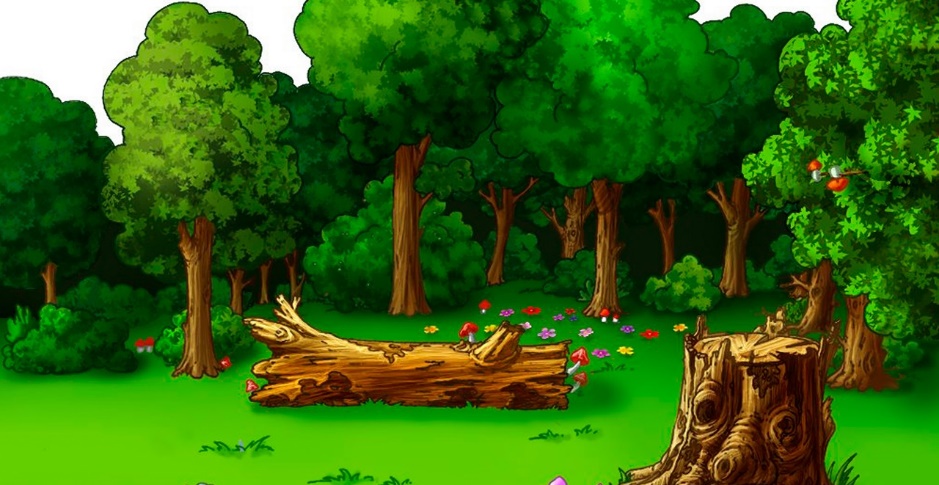 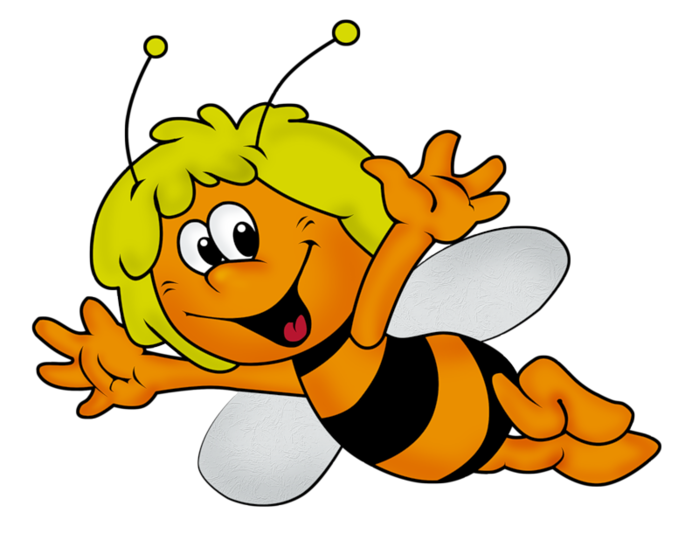 Интерактивная игра«Пчёлка»(на развитие звуковысотного восприятия)
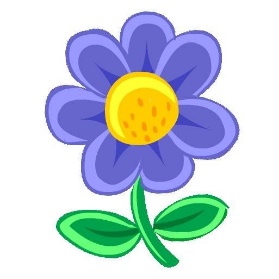 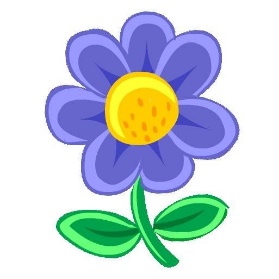 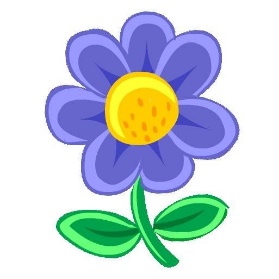 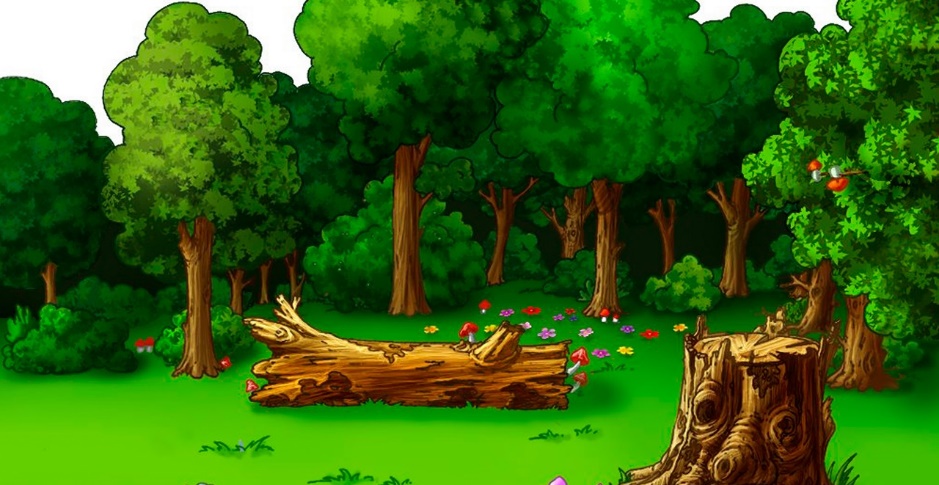 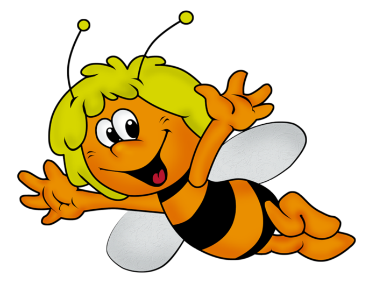 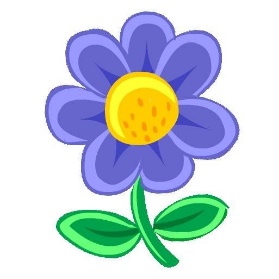 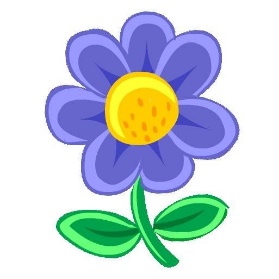 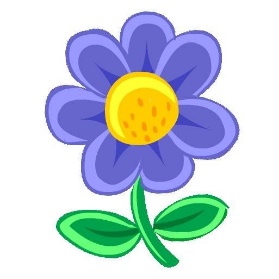 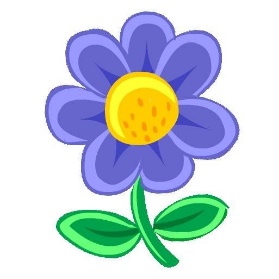 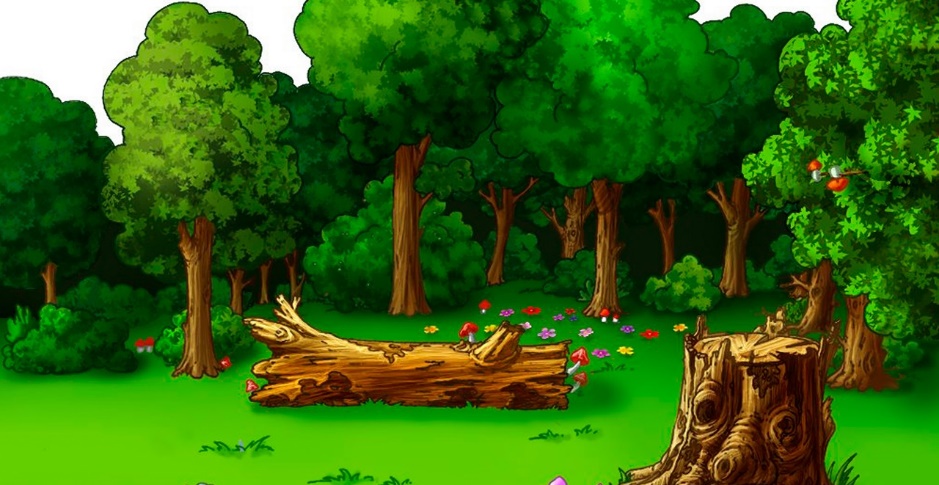 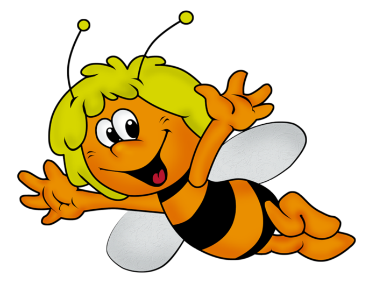 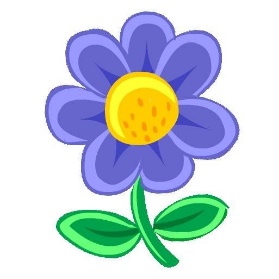 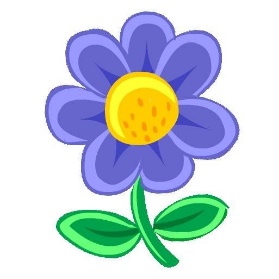 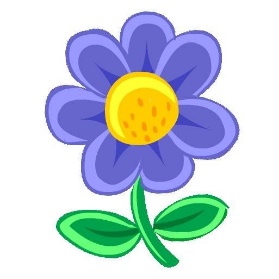 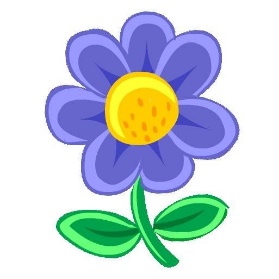 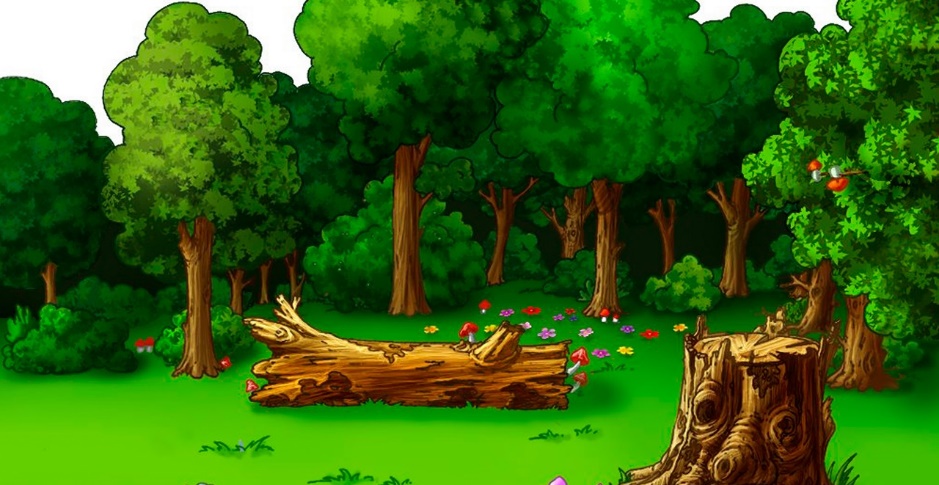 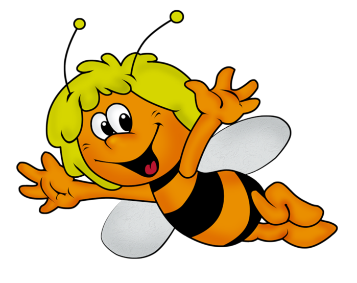 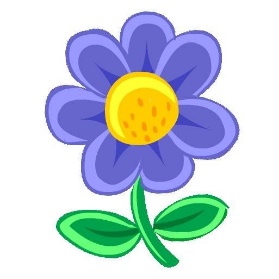 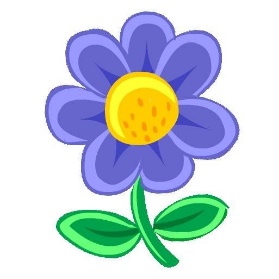 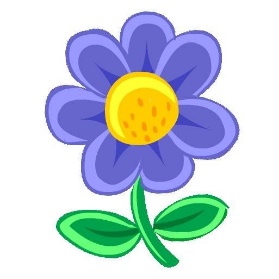 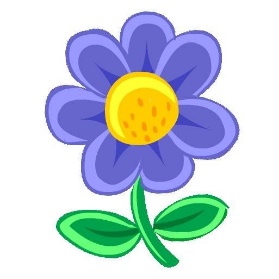 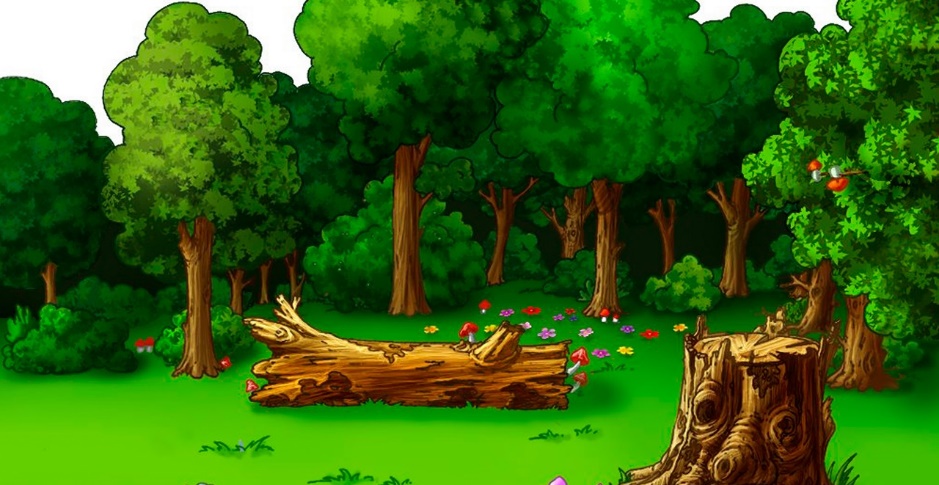 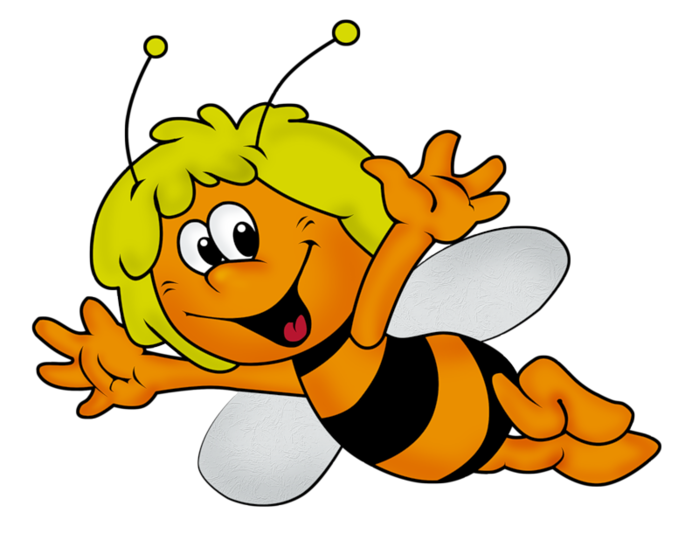 Молодцы!!!
Автор:
музыкальный руководитель
МДОУ ЦРР – детский сад «Сказка»
Крылова Ольга Леонидовна